Ethics in Archaeology
Archaeological sites as cultural objects
Ownership (collectors, museums, finders, archaeologists, culture, nation, humanity)
1972 - Common Heritage 
Not fit to Western principles of ownership
Eco-turism (as commodity)
Ownership
Inheritance approach
Culture value approach
Common Heritage
Past must be managed for the benefit of all humankind
Past must be conserved for future generations
Past should be used for exclusively peaceful purposes
Chronic problems
Damage and Destruction (influence of nature and human)
Looting archaeological sites (pothunting, metal detecting, any other context destruction)
Case Study: Maya Genocide
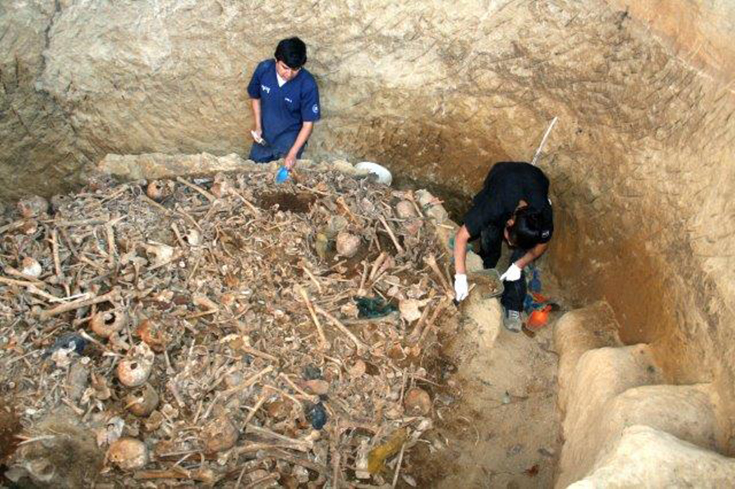 1978-1986 Operation Sophia
200 000 people disappeared
1,5 millions displaced
Ended in 1996 by signing peace accords between government  with the insurgent group, the Guatemalan National Revolutionary Unity (URNG)
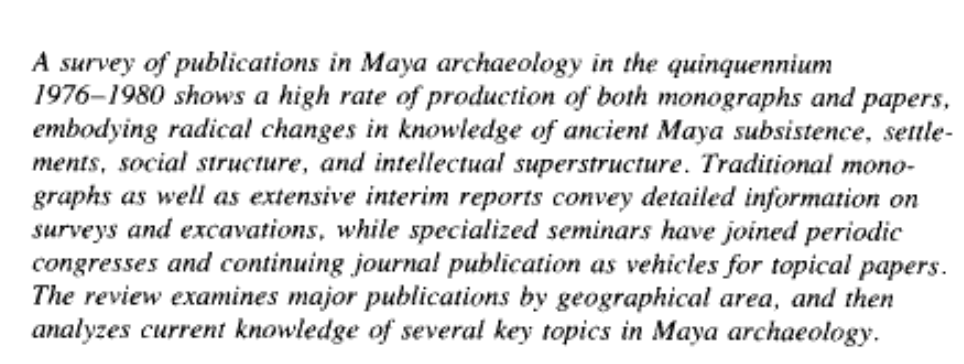 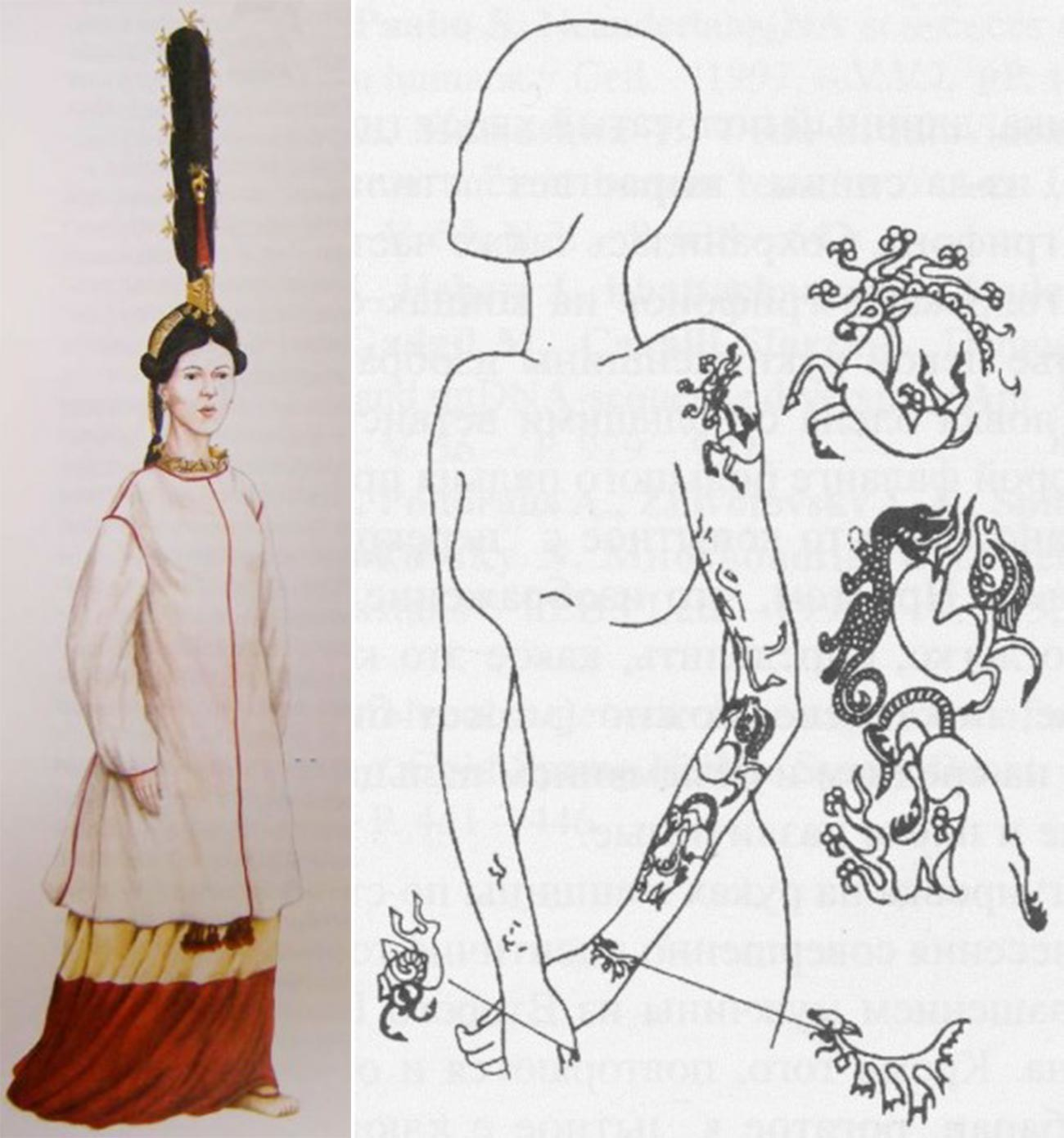 Case Study: Altaic Princess
In 1993
On Ukok plateau
Kurgan of Pazyryk culture
5 BC
Controversy between locals and archaeologists
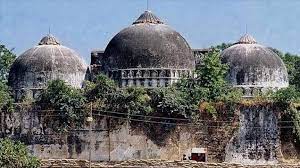 Case Study: Ayodhya
the Babri Masjid built by Babur between 
1528 and 1529
Demolished in 1992 by Hindu nationalists triggering riots all over the Indian subcontinent, resulting in the death of around 2,000 people
Ayodhya Ram Mandir 
on November 9, 2019, the Supreme Court accepted the 2.77 acres of disputed location as the birthplace of Lord Ram, paving the way for the construction of the Ram Mandir
Ethics in archaeology
It help guide the principles of study and research on material culture, 
Lay the foundation for guidelines on how to interact with those whose lives and ancestors are the focus of study with respect, honesty, and professionalism
Discussions around ethical practices are often based on the process of recognizing histories of inequality that stem from colonialism and imperialism
Ethics help reshape the field to correct past wrongs, where possible, and develop practices that allow for work in partnership with communities that is mutually beneficial and that does not cause harm.
Human Remains
A common ethical issue in modern archaeology has been the treatment of human remains found during excavations, especially those that represent the ancestors of aboriginal groups in the New World or the remains of other minority races elsewhere